Εκπαιδευτικός:
 Μαρία Δημητρίου Κολοκασίδου
Παραθαλασσια και ορεινα τοπια της Κυπρου
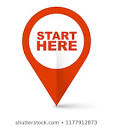 Πρωταρας
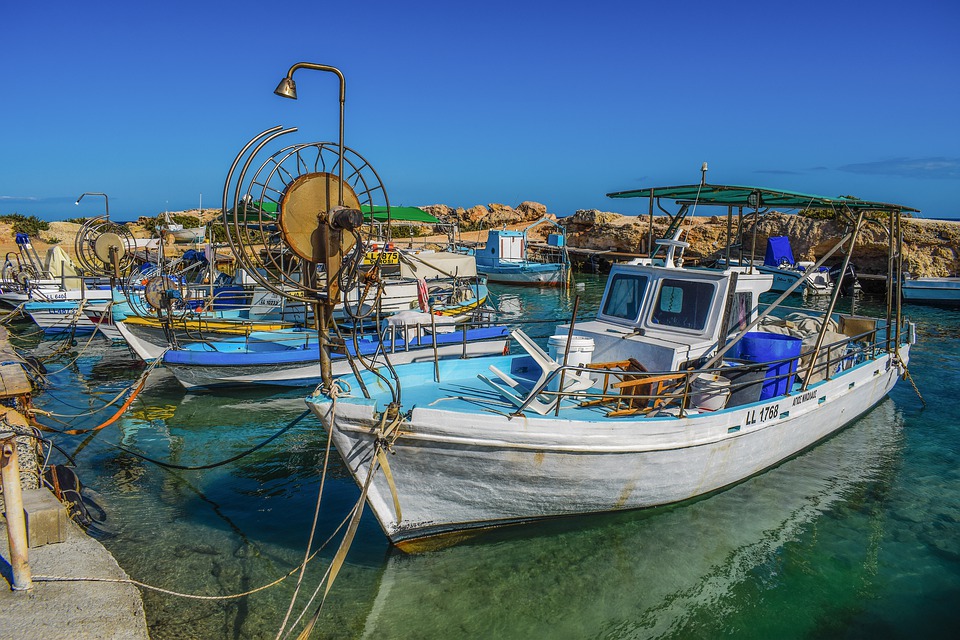 ΒΡΗΚΕΣ ΤΗ ΣΩΣΤΗ ΑΠΑΝΤΗΣΗ
Συνέχισε!!!!
Λεμεσος
ΒΡΗΚΕΣ ΤΗ ΣΩΣΤΗ ΑΠΑΝΤΗΣΗ
Συνέχισε!!!!
Κερυνεια
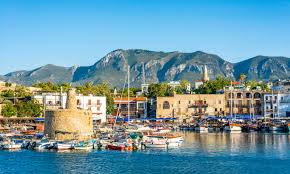 ΒΡΗΚΕΣ ΤΗ ΣΩΣΤΗ ΑΠΑΝΤΗΣΗ
Συνέχισε!!!!
αμμοχωστοσ
ΒΡΗΚΕΣ ΤΗ ΣΩΣΤΗ ΑΠΑΝΤΗΣΗ
Συνέχισε!!!!
πλατρεσ
ΒΡΗΚΕΣ ΤΗ ΣΩΣΤΗ ΑΠΑΝΤΗΣΗ
Συνέχισε!!!!
λευκωσια
ΒΡΗΚΕΣ ΤΗ ΣΩΣΤΗ ΑΠΑΝΤΗΣΗ
Συνέχισε!!!!
Κελλακι
ΒΡΗΚΕΣ ΤΗ ΣΩΣΤΗ ΑΠΑΝΤΗΣΗ
Συνέχισε!!!!
γεροσκηπου
ΒΡΗΚΕΣ ΤΗ ΣΩΣΤΗ ΑΠΑΝΤΗΣΗ
Συνέχισε!!!!
παφοσ
ΒΡΗΚΕΣ ΤΗ ΣΩΣΤΗ ΑΠΑΝΤΗΣΗ
Συνέχισε!!!!
ΛΑΡΝΑΚΑ
ΒΡΗΚΕΣ ΤΗ ΣΩΣΤΗ ΑΠΑΝΤΗΣΗ
Συνέχισε!!!!
ΜΟΝΙΑΤΗΣ
ΒΡΗΚΕΣ ΤΗ ΣΩΣΤΗ ΑΠΑΝΤΗΣΗ
Συνέχισε!!!!
Δοκιμασε ξανα!!!!
Επιστροφή